Bellwork (bottom of p. 44)
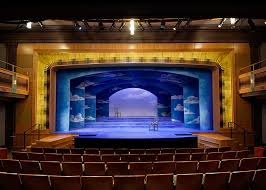 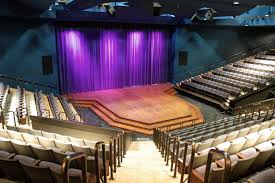 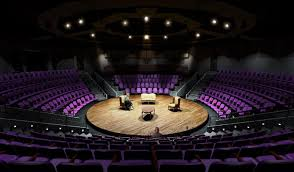 Weigh the pros and cons of traditional proscenium, thrust, and theatre in the round stages (shown in pics).
“in the round”…
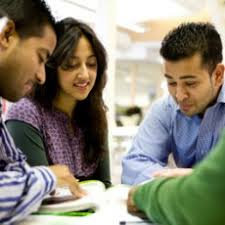 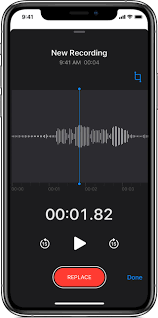  Divide parts
 Use the voice memo feature on your phone to record your group’s reading of Act 4, Scene 2.
 Start a new recording every 5 min for easier submission.
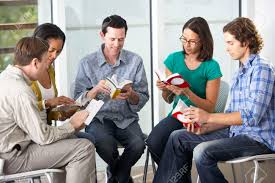 Recording a Live Performance
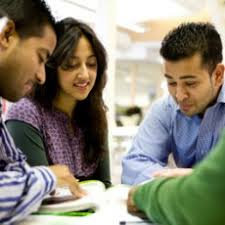 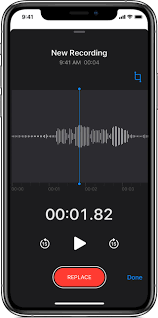 E-mail all files to:
Tyler.Campbell@polk-fl.net

In the subject line, put you group names and period #
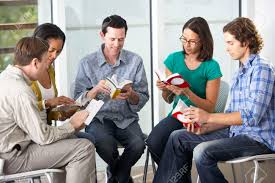